2022 Summer Research Curriculum

Mid Point Check In
2022 Summer Research Curriculum
Words of Wisdom
I think my only piece of advice would be to just to soak up the experiences they are having (especially the clinical experiences) and if given the opportunity to see anything or get involved in anything clinically to take it because it will help them moving forward!
Divya Agarwal (MS3)
PHI Overview
HIPAA/PHI IDENTIFERS
If the data you access includes the following identifiers in relation to a participant or the participant’s relatives, employers, or household members, it may be considered identifiable and subject to HIPAA:.
When all 18 identifiers are removed and you have no actual knowledge the information could be used to identify the participant that is the subject of the information, the remaining information/data may be considered de-identified.
18 PHI Identifiers
Names
All geographic subdivisions smaller than a state, including street address, city, county, ZIP code, and their equivalent geocodes, except for the initial three digits of the ZIP code, if according to the current publicly available data from the Bureau of Census:
The geographic unit formed by combining all ZIP codes with the same three initial digits contains more than 20,000 people; and 
The initial three digits of a ZIP code for all such geographic units containing 20,000 or fewer people is changed to 000.
All elements of dates (except year) for dates that are directly related to a patient, including birth date, admission date, discharge date, death date, and all ages over 89 and all elements of dates (including year) indicative of such age, except that such ages and elements may be aggregated into a single category of age 90 or older. 
Telephone numbers
Fax numbers
Email addresses
Social security numbers
Medical record numbers
Health plan beneficiary numbers 
Account numbers
Certificate/license numbers
Vehicle identifiers and serial numbers, including license plate numbers
Device identifiers and serial numbers
Web Universal Resource Locators (URLs)
Internet Protocol (IP) addresses
Biometric identifiers, including finder and voice prints
Full-face photographs and any comparable images
Any other unique identifying number, characteristic, or code, except as permitted by paragraph (c) of 45 CFR 164.514 – Other requirements relating to uses and disclosures of protected health information.
Potential Breaches of PHI
Stolen or lost computer or other electronic device that contains patient/participant health information. A report must be made even if the data was encrypted. 
Patient/participant health information in paper or electronic form left unattended in a non-secure area for unauthorized persons to read (e.g. lab results left in a restroom or cafeteria). 
Participant HIPAA identifiers (such as initials) shared with sponsor in a screening log. It was not disclosed in the IRB protocol that there was a screening log and that the identifiers would be shared with the sponsor prior to consent obtained. 
Identifiable patient/participant health information faxed to incorrect number outside the study team. 
You become suspicious that your computer, which contains identifiable patient/patient health information may have been “hacked into.”
You become aware that PHI is being stored in an inappropriate location that does not comply with the IRB protocol as approved.
Poster Presentation
Poster Presentation
Will probably be the last week of Sept
Students will give poster presentations about the research they participated in during the summer.  
Presenters will have 5-7 minutes to present the project and answer questions. 
2-3 faculty judges will visit each poster
Poster Presentation
The poster will be judged based on appearance:
readability 
fonts/color/size appropriate 
informative and clearly presented methods, figures, results, conclusions
Poster Presentation
The presentation will be judged based on communication skills:
Clearly stated intro, background, rationale, etc. 
knowledge of research topic
ability to answer questions, etc.
Poster Presentation
Poster design/templates: each poster board is 66 inches wide by 44 inches high. The size/design is up to presenter as long as it fits on the poster board.  
Make sure the poster is easy to see and read.  
ETSU’s Biomedical Communications website has several  poster templates ready for download
Case Reports
Definition
Articles reporting a small number of patients (typically 1-5)* patients with: 
A diagnostic dilemma
An unusual manifestation of disease processes
An unusual treatment challenge
An unanticipated early failure or complications of some treatment.  

*For ETSU & Ballad IRB purposes, 3 or less patients typically not human subjects research. 4 or more patients typically is considered human subjects research.
[Speaker Notes: Please use the guidelines stated by the journal you want to submit to for the word count, correct formatting, and reference style.]
Case Report Template
Standard Case Report Template
Title
Abstract
Introduction
Case Presentation
Discussion
Conclusion
References
Acknowledgements
Abstract
Construct you abstract with the following four sections as concisely as possible.
Background  
Case Description
Literature Review
Clinical Relevance
Introduction
Typically three paragraphs. 
One paragraph of background (citing but not amplifying relevant literature)
One or two of rationale
A final paragraph only stating the purposes of the report
Case Report
Describe (de-identified)
– Patient description
– History
– Physical examination
– Laboratory tests and imaging
– Treatment
– Follow up of each case

Conveying timeline is important
Discussion
Begin with a restatement of the novelty of the case(s)  
Compare and contrast your case(s) with those in the literature 
When relatively few cases have been reported, provide a table comparing the key findings or outcomes
End with summary of literature
For more in depth talk on writing a case report check out this video and PowerPoint presentation.
How to Critically Appraise an Case Study
BMJ Case Study CAT
Has the case report been peer-reviewed?
Is it clear from the publisher what the peer-review process was?
Does the case report have a clearly defined focus?
Are all the necessary facts presented?
Is the case report linked to the existing literature?
BMJ Case Study CAT
Is the discussion relevant?
Does the case provide any quantitative evidence?
Is the case report important to your clinical practice?

https://blogs.bmj.com/case-reports/2009/09/02/case-report-cat/
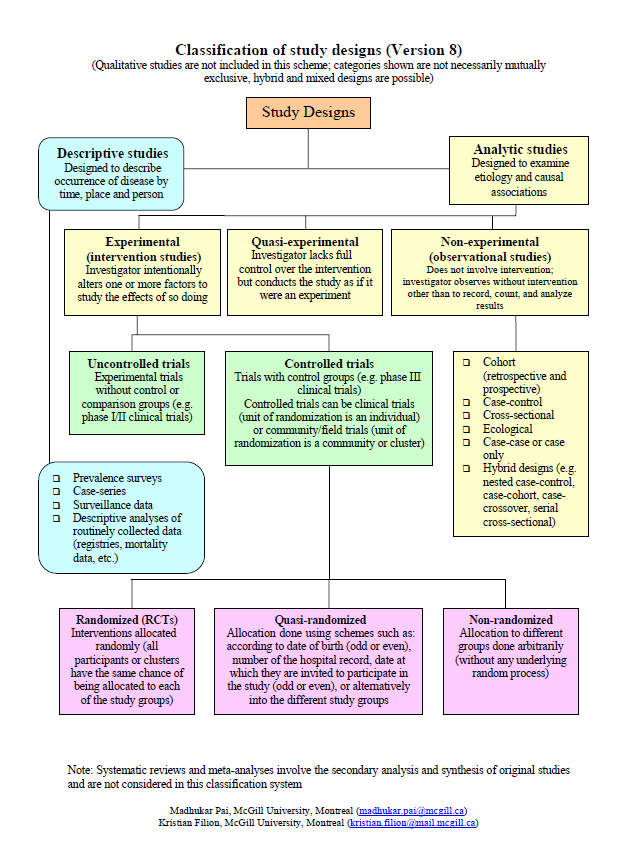